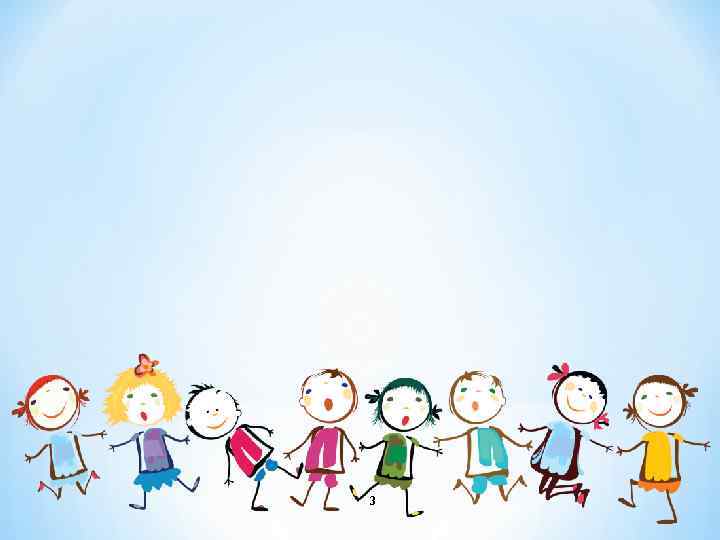 Муниципальное бюджетное дошкольное образовательное учреждение комбинированного вида
№ 20 «Кораблик» 



«Маленькие логики»

Воспитатель: Стихина И.П.
Целью и результатом является развитие интеллектуально-творческих способностей через освоение логико-математических представлений и способов познания.
Задачи:
Развитие познавательных процессов (восприятия, памяти, мышления, воображения, речи);
Развитие сенсорных (предметно-действенных) способов познания свойств и отношений: обследование, сопоставление, группировка, упорядочение, разделение;
Развитие у детей логико-математических представлений о свойствах и отношениях, конкретных величинах, числах, геометрических фигурах;
Развитие у детей представлений о логических способах познания (сравнение, классификация, сериация);
Развитие у детей умения общаться в процессе решения познавательных задач : выдвигать идею, включаться в обсуждение.
-развитие интеллектуально-творческих проявлений детей: находчивости, смекалки, находить нестандартный способ решения задачи.
1. Дидактическая игра «Построй мост»
Цель: закрепить умение читать зашифрованную математическую схему и находить нужную геометрическую фигуру.
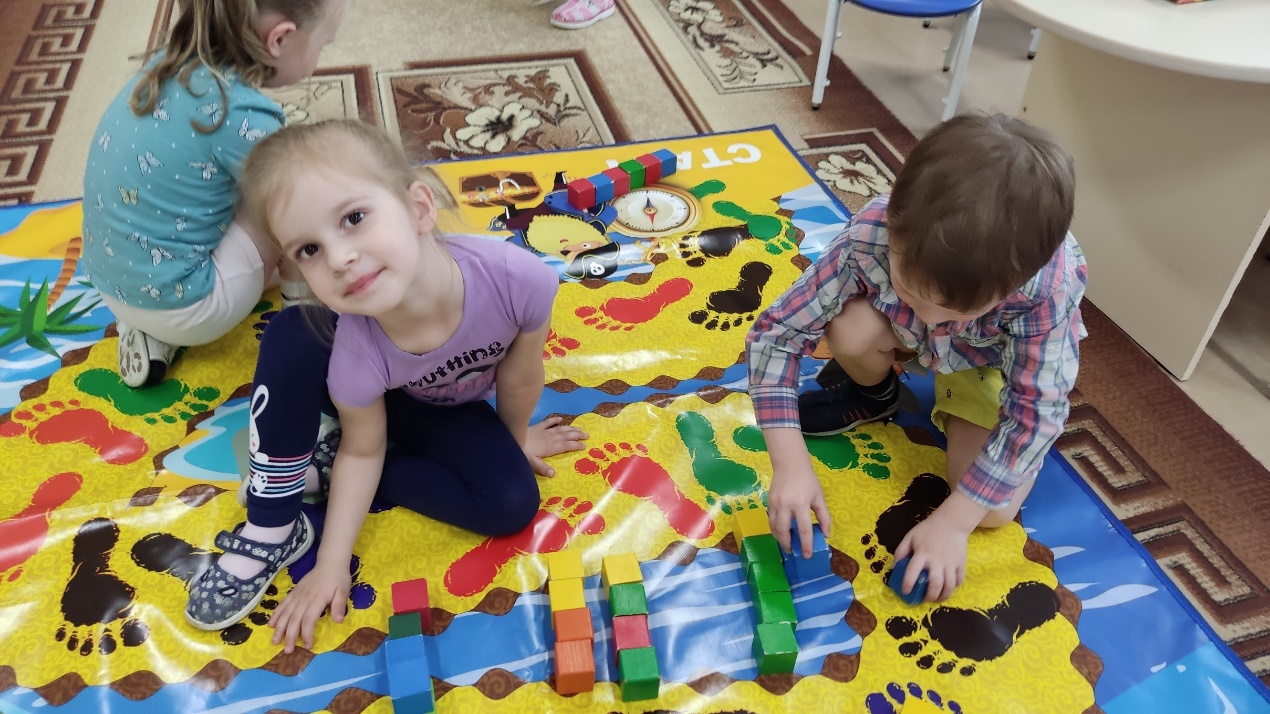 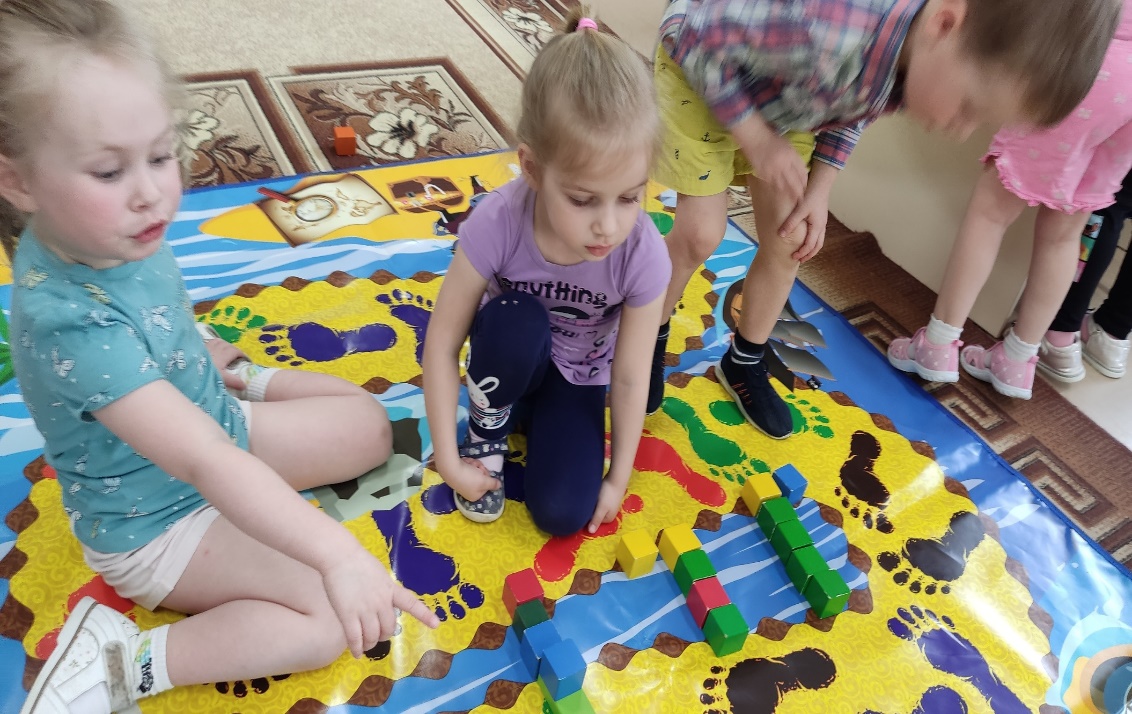 2. Дидактическая игра «Засели жильцов»
Цель: закрепить умение детей сортировать и группировать фигуру по заданному алгоритму.
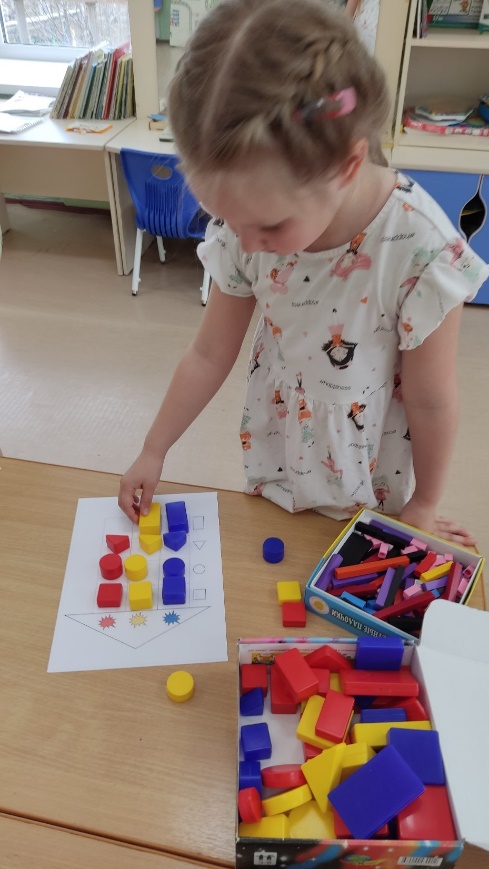 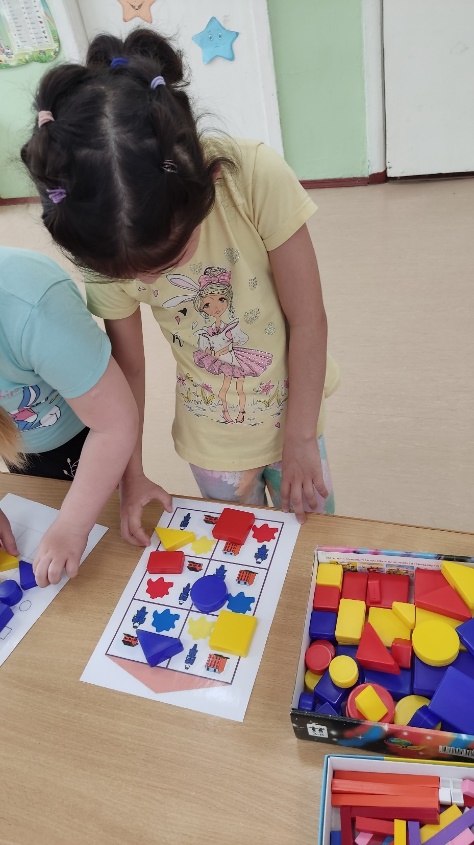 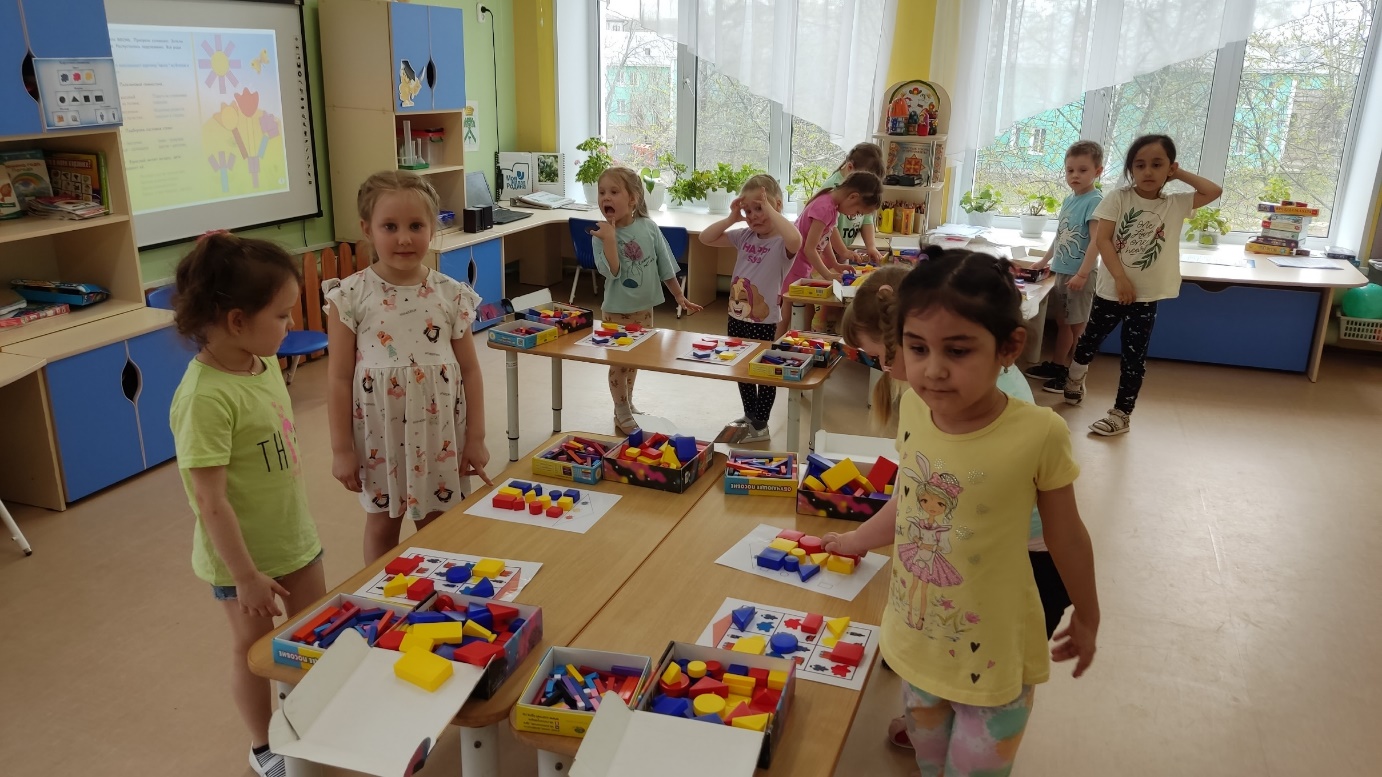 3. Дидактическая игра «Чудесный мешочек»
Цель: Закреплять умение правильно называть геометрические фигуры , лежащие в мешочке, описывать их размер, форму, толщину.
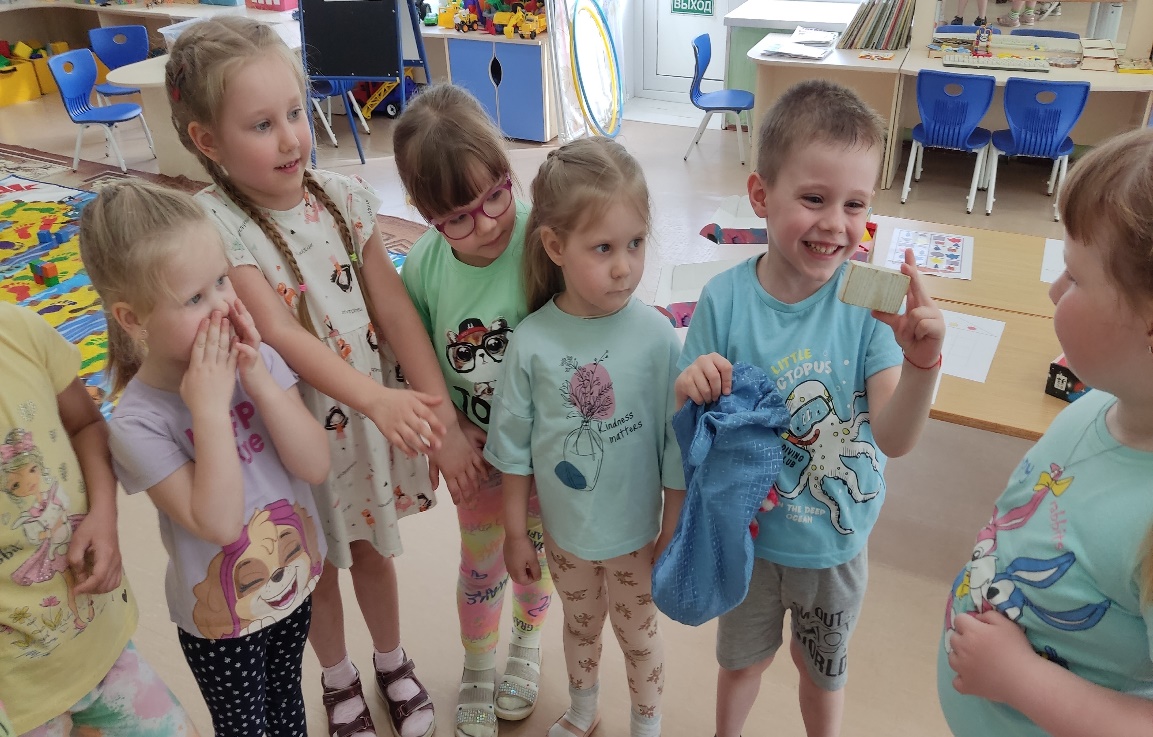 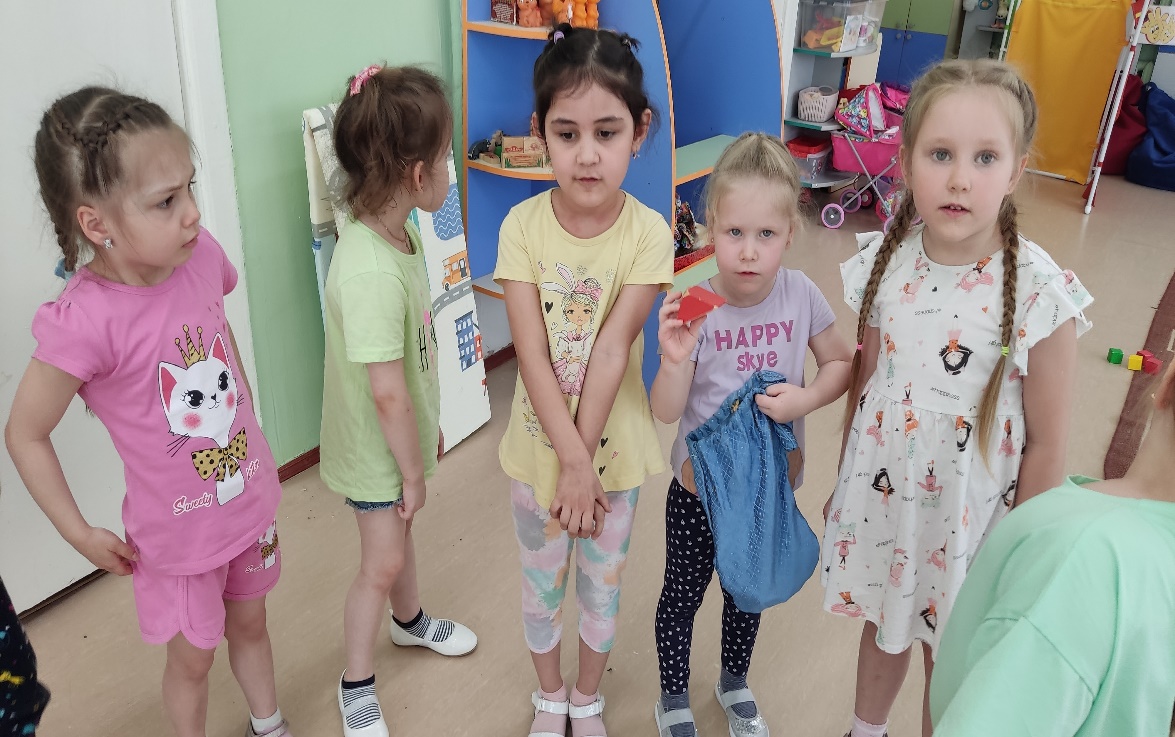 4. Дидактическая игра «Собери картинку»
Цель: закрепить умение детей выкладывать картинку по образцу нужными фигурами.
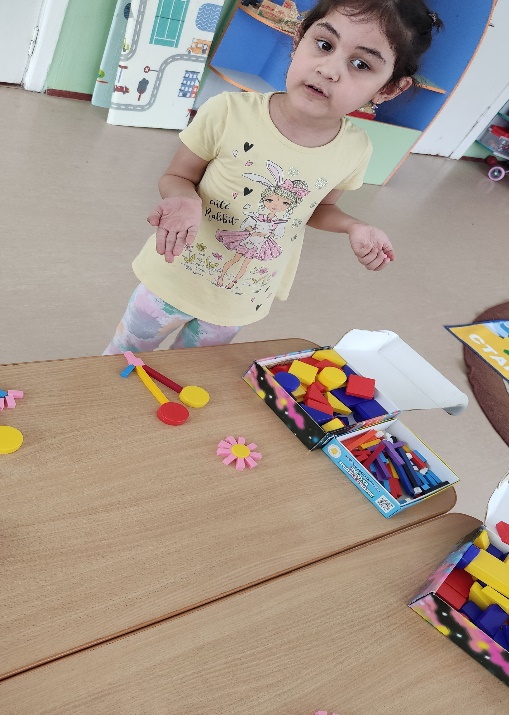 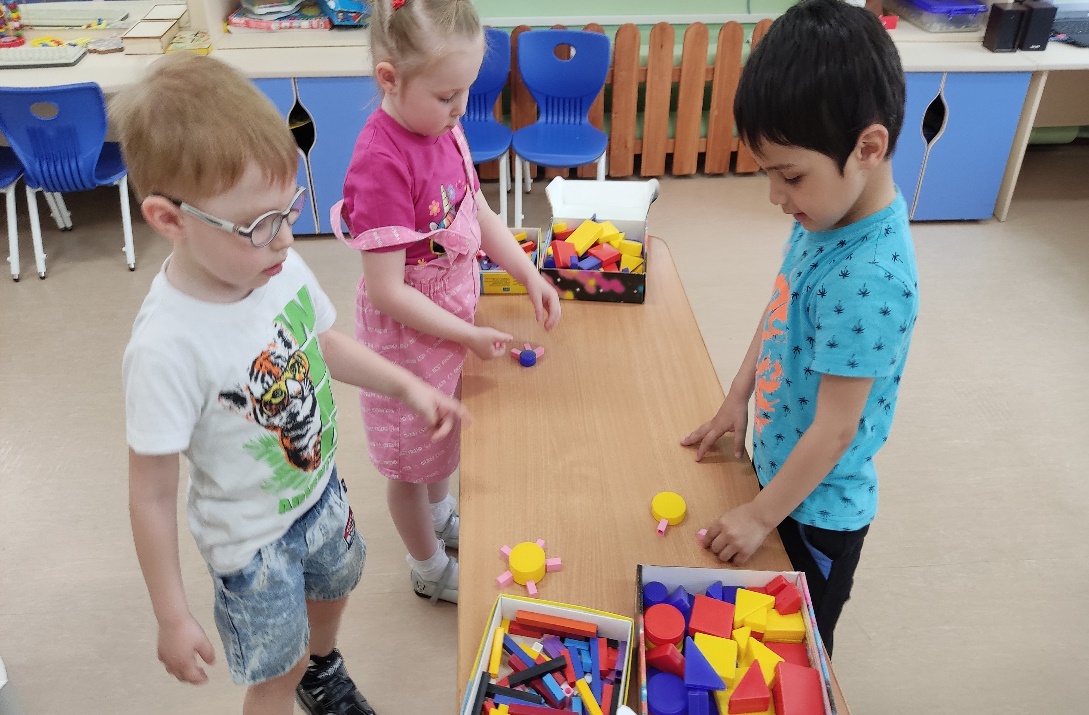 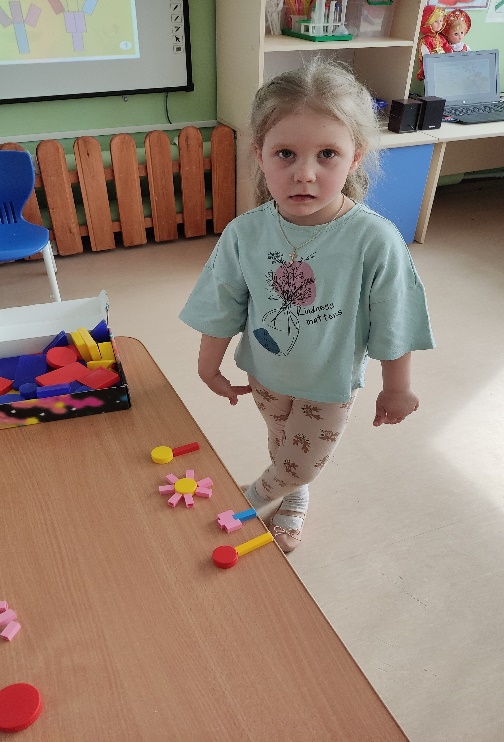 5. Дидактическая игра с обручами.
Цель: закрепить умение детей классифицировать фигуры по определенному свойству.
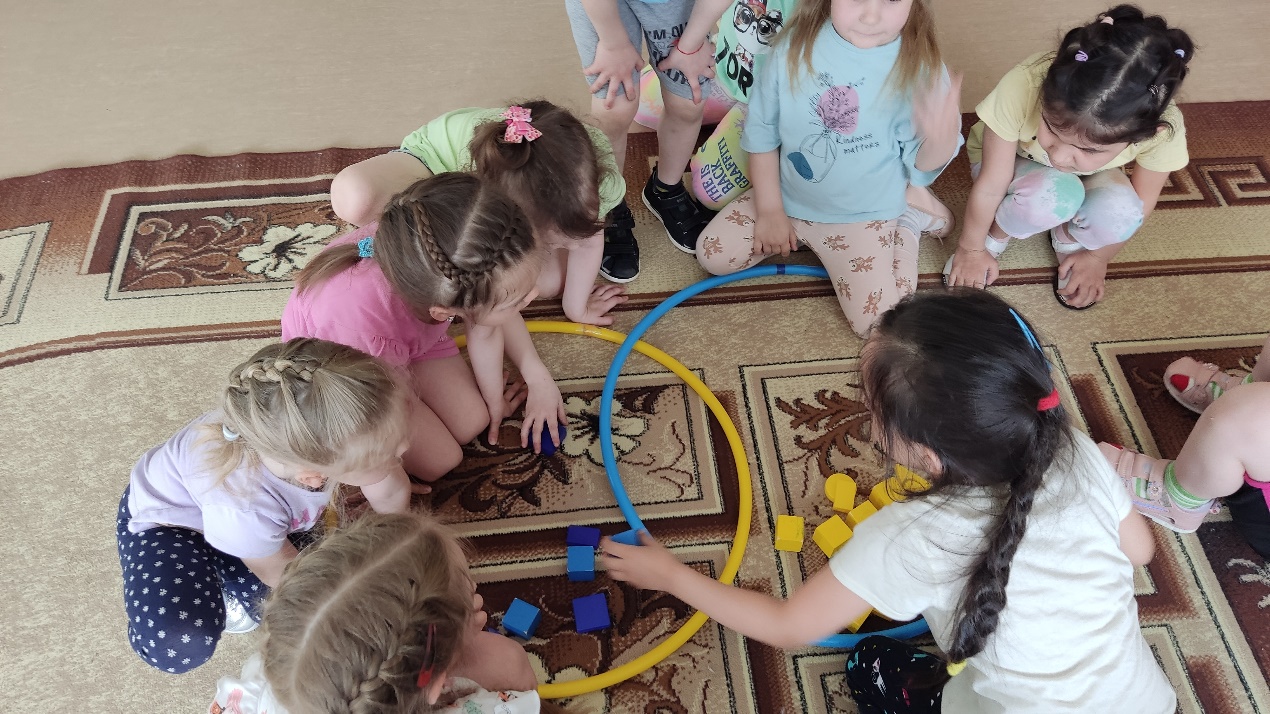 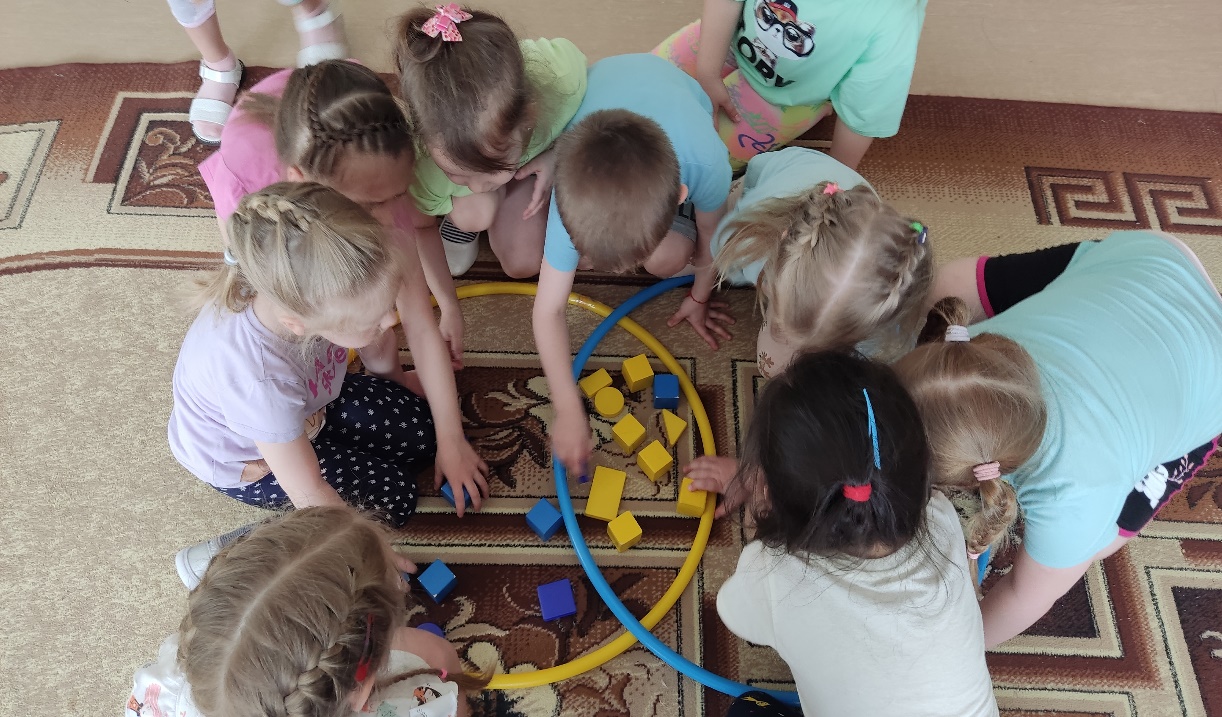 6. Дидактическая игра «Магазин»
Цель: закрепить умение детей удерживать в памяти одновременно одно, два, три, четыре свойства, находить нужную фигуру.
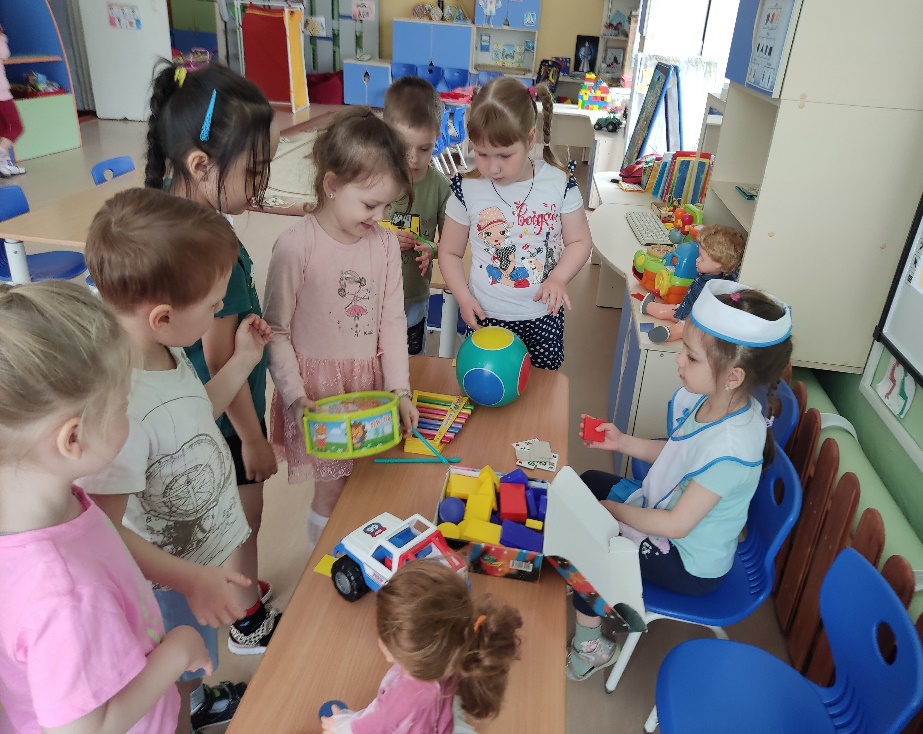 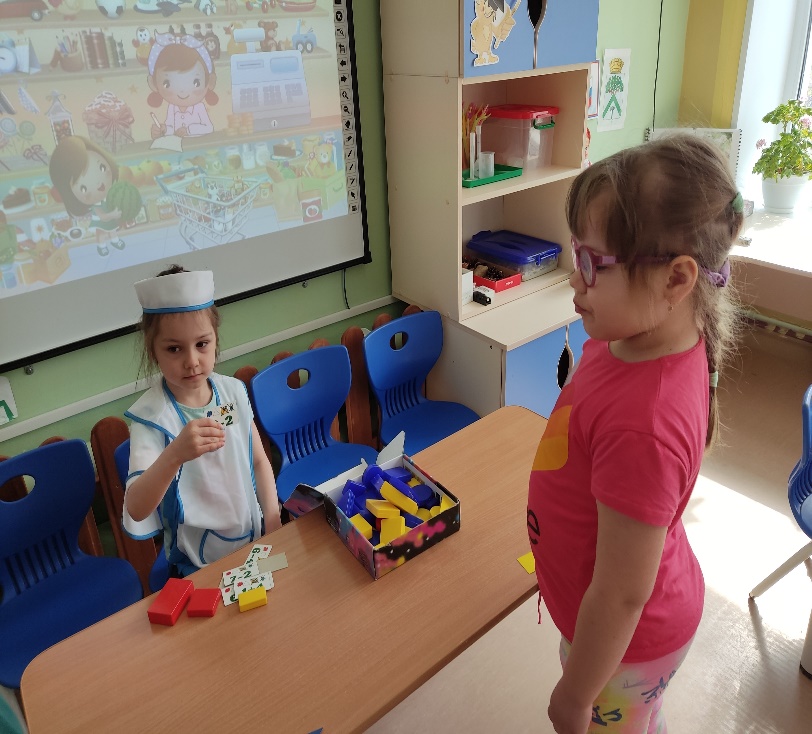 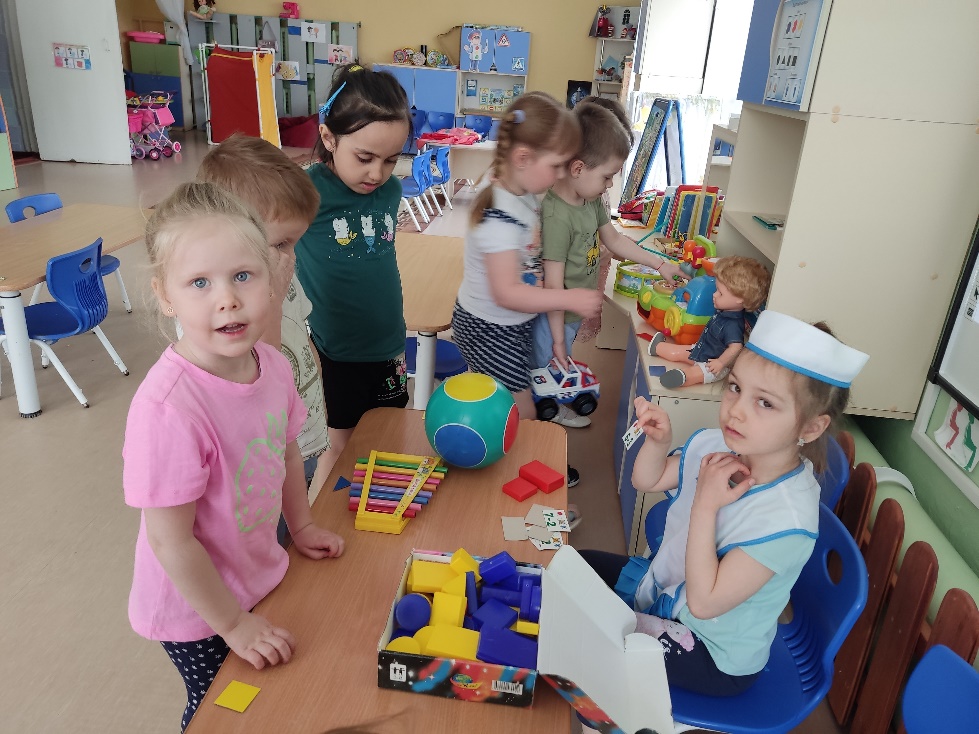 7. Дидактическая игра «Кодовый замок»
Цель: закрепить умение детей находить нужную фигуру, развивать логическое мышление, внимание, память, воображение.
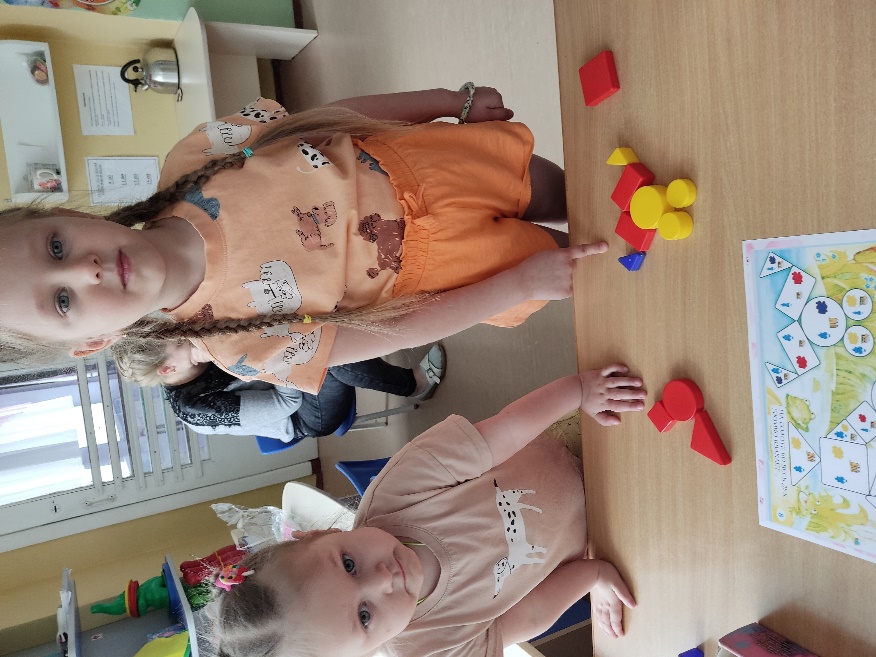 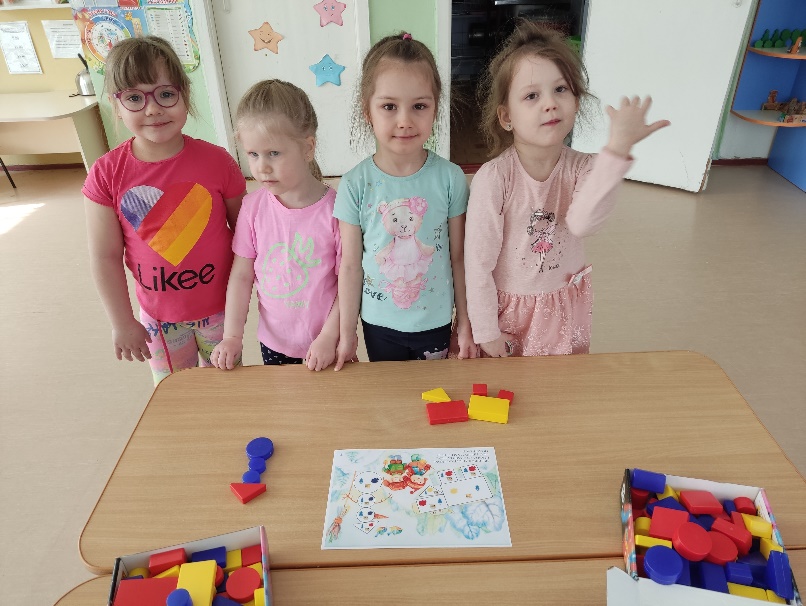 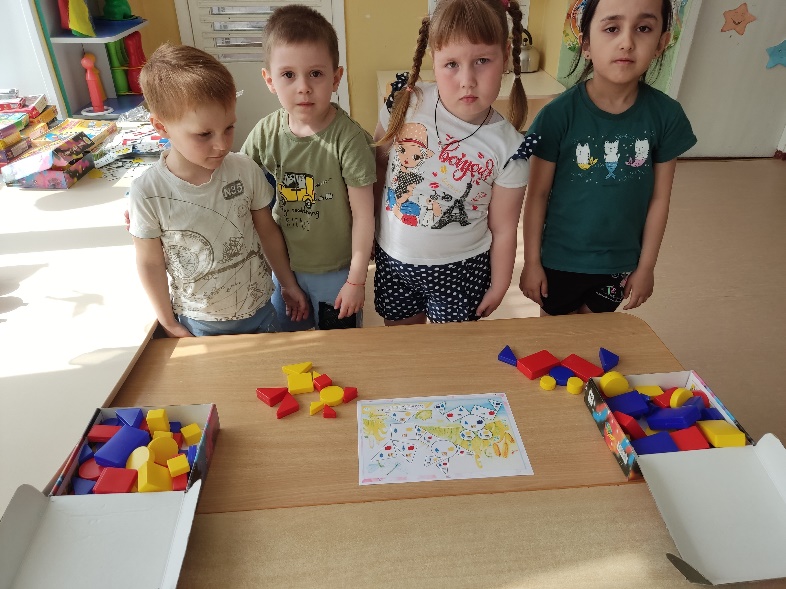 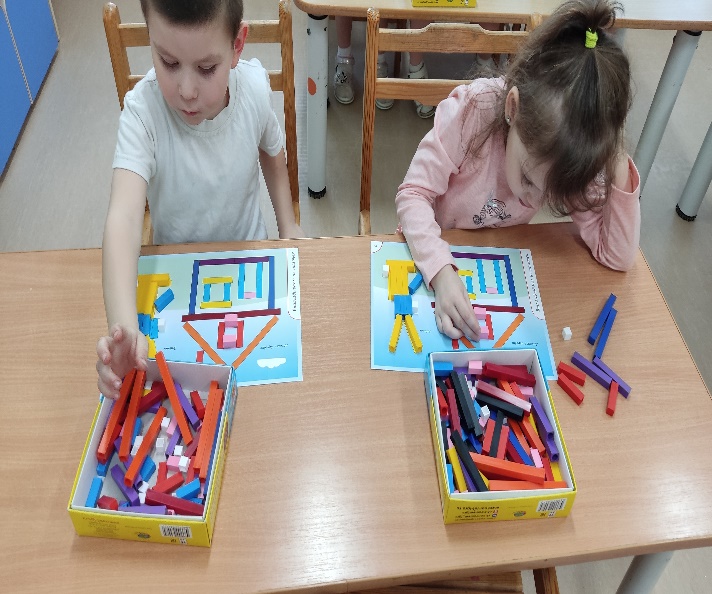 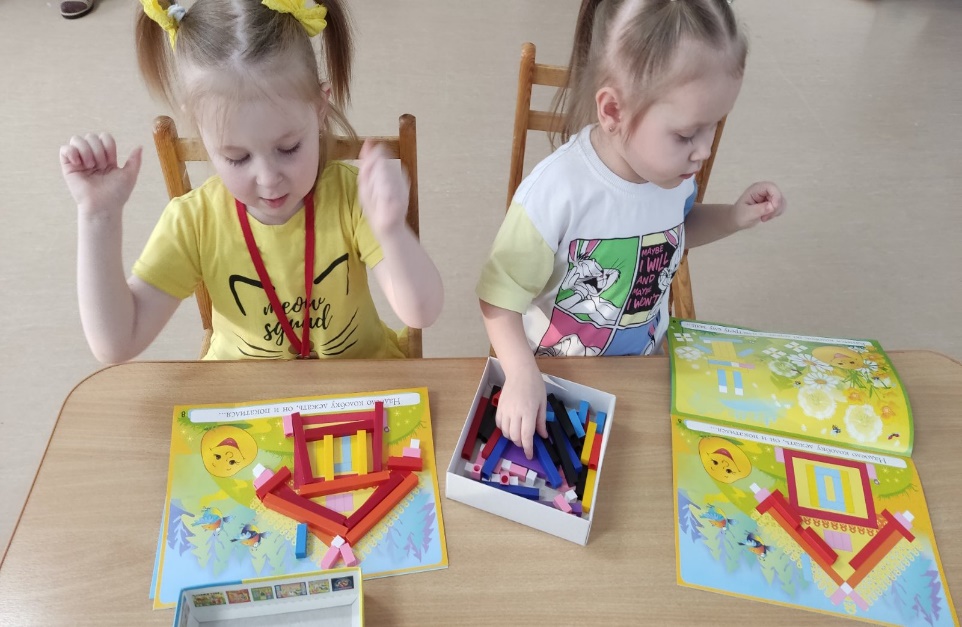 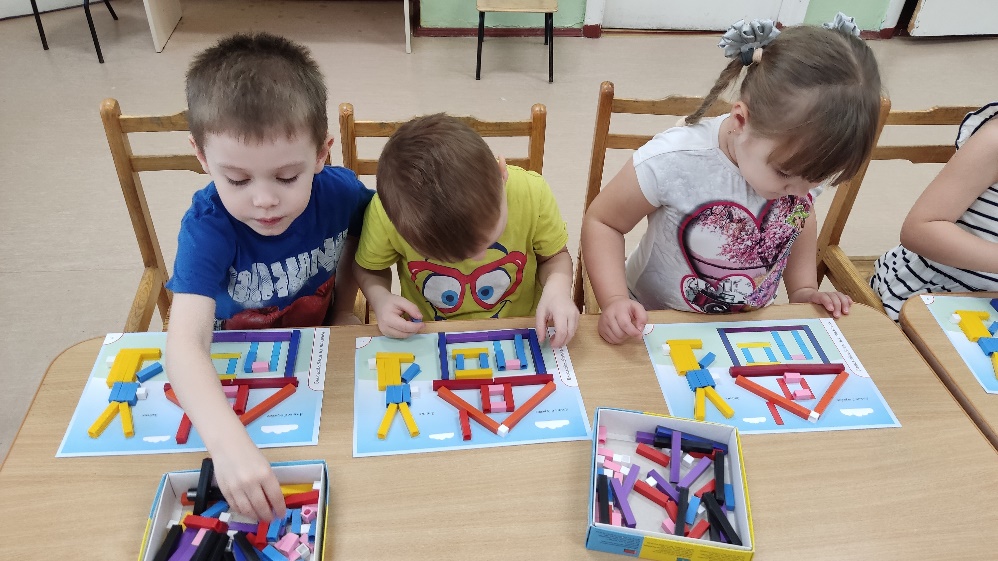 Молодцы! Мы выполнили  все задания!
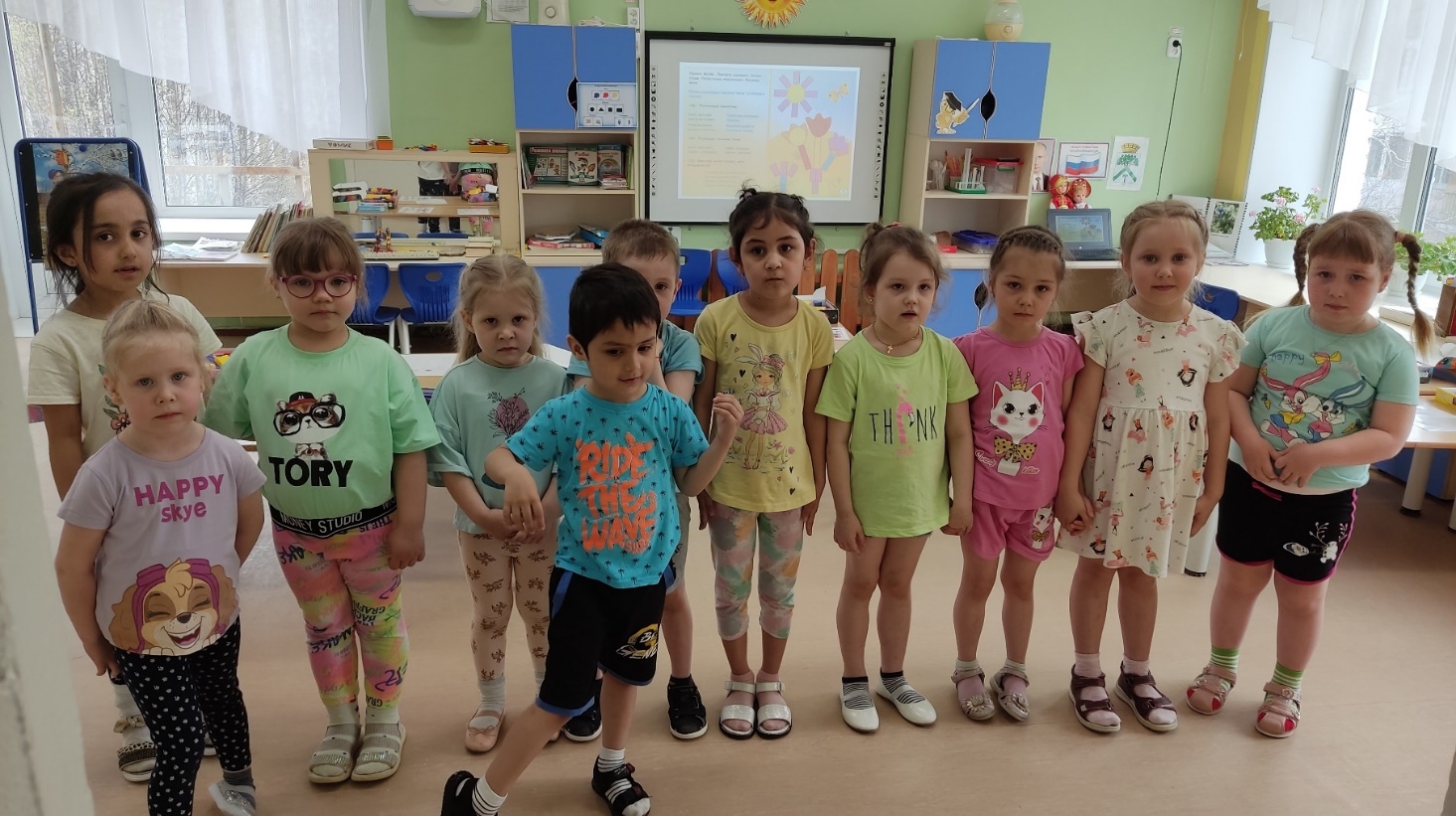 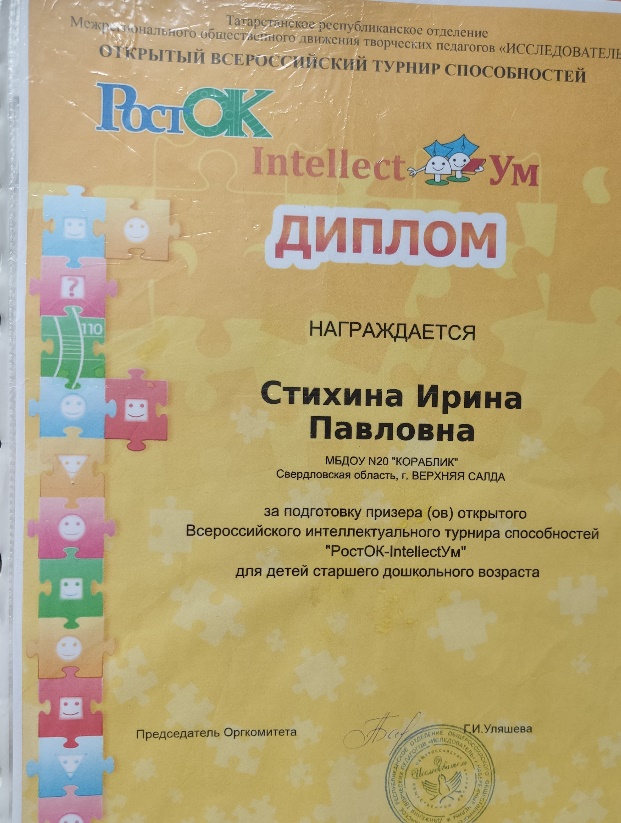